Development of great vessels and their anomalies
Presenter: Dr. Monisha D’souza
Chair Person: Dr Dolly Mathew
Development
Primitive cardiac tube Bulboventricular tube
Straight heart tube is formed by ventral midline fusion of myocardial and endothelial cells
Primary heart tube - two symmetrical cardiogenic plates- bilateral splanchnic mesoderm 

Lies on dorsomedial side of endoderm – called ‘first heart field or ‘primary heart field (PHF)’

The second heart field (SHF) or anterior heart field (AHF)- cardiogenic precursor cells-  adjacent and posterior to the outflow-tract region

below caudal  pharynx, posterior to  splanchnic mesoderm- forms a primitive outlet (PO).
Heart fields
Outflow region of the developing heart: Bulbus Cordis
Conus : The myocardial segment between ventricle and semilunar valves – forms outflow tract proximal to ventricles.

After septation and rotation, it persists in normal heart as subpulmonary infundibulum and disappears on the subaortic side by myocardial regressive absorption.

It includes: Proximal third- trabeculated part of RV
                      Mid portion: Conus Cordis- outflow tract of both                   
                                               ventricles
Truncus: The fibrous segment between semilunar  valves and aortic sac.

Distal third- Truncus- roots and proximal parts of aorta and pulmonary arteries

Invagination and elongation of the aortic sac into the interior of the pericardial cavity- to form truncus.
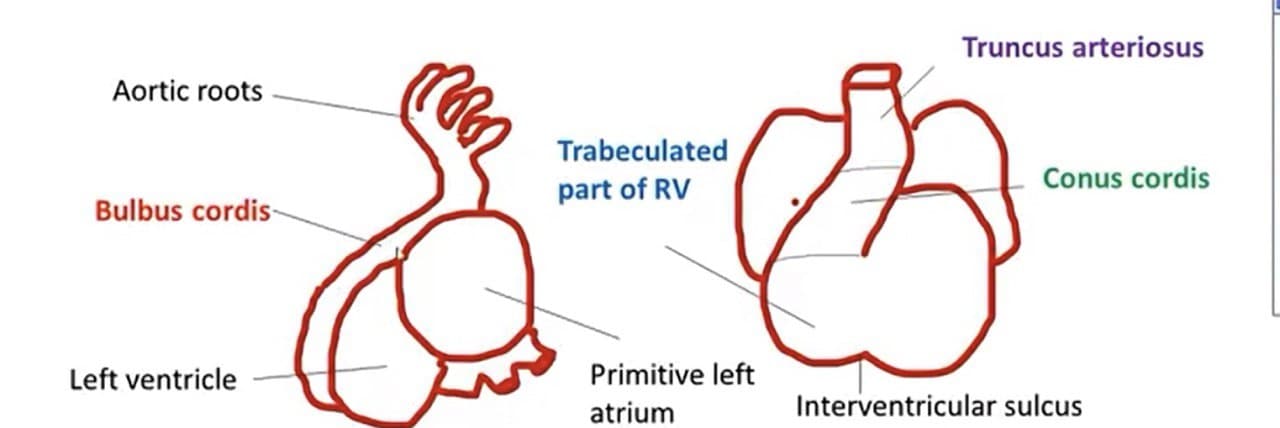 Conotruncal development
As cono-truncus elongates cells are added from secondary heart field. 

Neural Crest cells contributes to endocardial cushion formation, semilunar valves and controls cell production and lengthening of outflow region
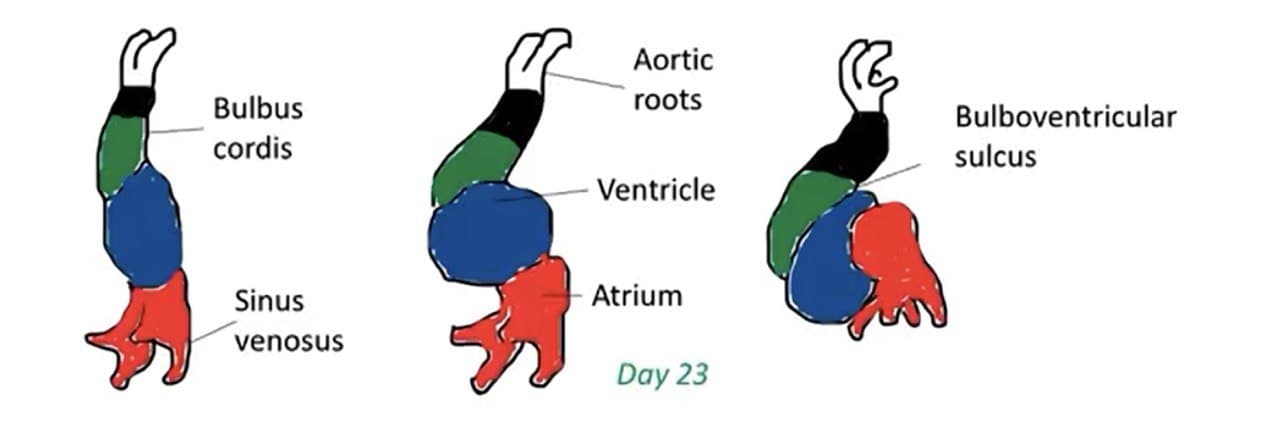 This lengthening is needed for formation of RV, the outflow tracts and for looping 

For proliferation following cell types are needed: 
Secondary heart field 
Neural crest cells
Myocardium 
Endocardium
First Looping- The rightward looping of heart (C-shaped heart tube)
Second looping:
Myocardial cells from outflow and inflow portions-  elongate truncus and conus [dorso-caudal direction] 

Primitive atrium and AV canal move in dorsocranial direction behind ventricular regions.
 
The primitive left and right ventricles- transversally oriented 

Venous pole moves anteriorly and dorsally- inflow and outflow regions become evident.
Cardiac Neural Crest
A subregion of the cranial neural crest cells from midotic placode level to third somite-cardiac neural crests

They migrate to third, fourth, and sixth pairs of pharyngeal arches and into the heart

Growth factors signals- Wnt-signaling molecules, FGFs, BMPs, and retinoic acid are required for neural crest induction - NKx2.5 and Gata4 transcription factors- induces local primary myocardial Bmp2 factor

* [fibroblast growth factor, bone morphogenetic protein, Hedgehog, and retinoic acid]
They differentiate into mesenchymal and smooth muscle cells- contribute to:

the septation of the outflow tract
formation of separate walls of the intrapericardial arterial trunks, 
develop into cardiac parasympathetic ganglia of the heart.
support the the caudal pharyngeal arches and aortic arch arteries. 
arterial valve leaflets
Conotruncus and ostium bulbi
Ostium bulbi : border between meta ampulla and conus. It forms the conoventricular junction.

On the right the Ostium bulbi forms transition from trabeculated ventricular endocardium to the smooth conal endocardium (RV).
 
On the left the Ostium bulbi is the lower edge of conoventricular flange (LV).
Shift or rotation of ostium bulbi
Ostium bulbi shifts toward the left to cephalically and override the IVF. This critical process provides the conus with an access to the left ventricle.
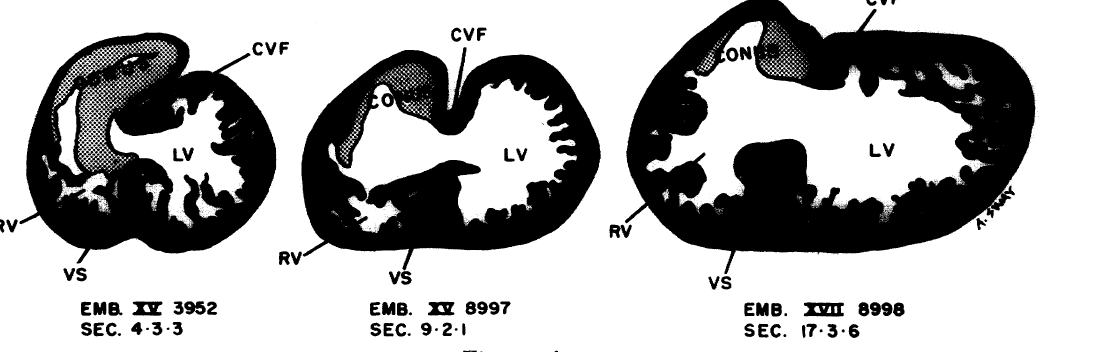 Rotation of conotruncus- 2 stages:

Stage1 – Inversion of ostium bulbi at same time of looping

Stage 2- Rotation of truncus which occurs after the formation of septum aorto-pulmonale.

Significance:

Ostium bulbar rotation causes the anatomic concordance between the left ventricle and the proximal aortic conus

Truncal torsion in similar manner and bring the semilunar valves to the same sides as their proximal conuses and unwinding the spiral course of the conotruncal ridges.
DEVELOPMENT OF THE TRUNCUSSWELLINGS AND CONUS RIDGES
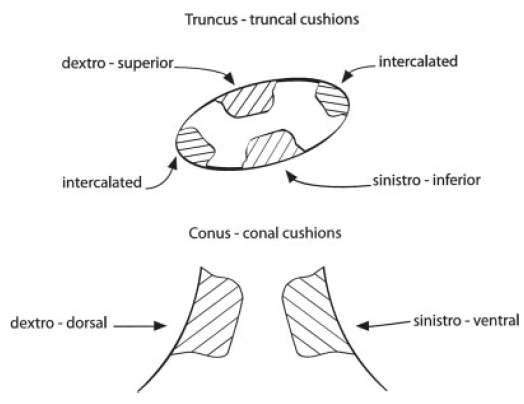 Two truncus swellings are formed- proliferation of mesenchymal cells.

They grow and twist along the inner wall of the truncus.

They are the sinistro-inferior truncus swelling and dextro-superior truncus swelling.
The SI truncus swelling joins the sinistroventral conus ridge, grows towards the lower left margin of the orifice of the sixth aortic arch artery (along floor of truncus cavity).

The DS truncus swelling joins the developing dextro-dorsal conus ridge- grows towards the upper right margin of the orifice of the sixth aortic arch artery (along the roof of the truncus cavity)
The distal part of these truncus swellings (TS) twist on each other at the trunco-conal curvature. 

Now the dextro-superior TS comes opposite to the cranioventral part of the sinistro-inferiorTS. 

Pulmonary trunk becomes continuous with right ventricle outflow tract (crista supraventicularis). 

The sinistro-inferior TS becomes aligned with the superior atrioventricular endocardial cushion, that connects the ascending aorta to the left ventricle
Truncal septum
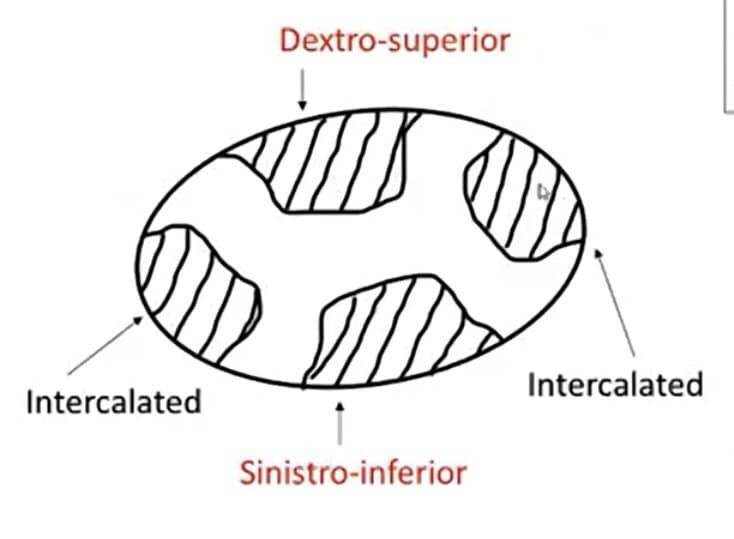 The pulmonary trunk orifice retains its position, while the aorta (dextro dorsal location) moves vertically towards the left ventricle side.

The proximal truncus swellings are differentiated into valvular tissue -right and left semilunar valves of the aorta and pulmonary trunk.
Transverse section of truncus arteriosus at the level of semilunar valves
Conus cordis
Same time when the truncal swellings appear, similar cushions appear in the right dorsal and left ventral wall of conus


They grow towards each other and distally unite with truncal septum
Conus cordis
This septum divides  the conus cavity into:


-1) antero lateral portion i.e. RVOT 

-2) postero medial portion i.e. LVOT
Sagital section
Conotruncal ridges
The conotruncal ridges are arranged in a spiral course, like riflings of a gun barrel.
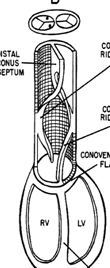 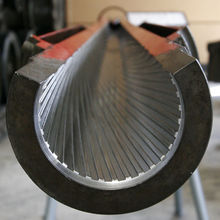 The truncus rotates about 90-110° in a counterclockwise direction.                                                                                             
This rotation follows the earlier counterclockwise rotation of the ostium bulbi and unwinds the coiled course of the conotruncal ridges . 
 As a result, the aortic truncus is transferred to the same side as the aortic conus (left side) and the aortic and pulmonary trunks become coiled, this  situation is seen in the definitive heart.
Aortic truncus
Pulmonary 
truncus
Distal truncus swellings - formation of ‘aorticopulmonary septum’.

Proximal truncus swellings- formation of semilunar valves.

Conus ridges- muscle band (crista supraventricularis).
Outcome of conotruncal rotation
Conus septum- fusion of SVCR and DDCR.
The conus septum antero-lateral portion: outflow of RV
Postero-medial portion of conus: outflow portion of LV.

Truncus septum- fusion of SITR and DSTR.
Pulmonary trunk aligned to right ventricle.
Ascending aorta aligned to left ventricle (through aortic vestibulum)
Shortening of conus with lengthening of the aorta and pulmonary arteries.

The aortic conotruncus is reduced from 700 to 400 microns.

The pulmonary conotruncus is reduced from 880 to 600 microns.

Distal aortic conus gets absorbed-the fibrous continuity between the aortic and mitral valves.
Distal conus extends towards the ventricular septum- contributes to IVS- right side- defect: supracristal VSD.

Muscular elements of RV invade the conus septum- gives anatomic appearance of the crista supraventricularis.
Distally truncus is continuous with the aortic sac (ventral aorta).
Septum aortopulmonale arises from the dorsal wall of the aortic sac- grows toward truncal septum- fusion.                          
Aortic sac is divided into the ascending aorta and the pulmonary artery .
FORMATION OF THE AORTIC ARCHES
Blood islands formed–angioblast-acquire lumen + fusion-  plexus of blood vessels- aortic arch arteries. 

Aortic sac – initially in branchial mesenchymal tissue. 

Then aortic sac projects into the pericardial cavity-  third and fourth aortic arch arteries sprout out. 

Last to form- a pair of thin sixth aortic arch and gradually fuses to form the pulmonary trunk.
Aortic arches
Aortic sac forms the right and left horns

Each pharyngeal arch receives its own artery

Aortic arches arise from the aortic sac – the most distal part of  truncal arteriosus and terminate in the right and left dorsal aortae
Aortic arches
Pharyngeal arches and their vessels appear in cranial to caudal sequence 

There are total of 6(5) pairs of arteries (Fifth arch either never forms or forms and regresses)

 3rd , 4th, 6th arches are large arches
First aortic arch:
regresses at development of the third arch, except small part which forms maxillary artery 

Second aortic arch:
Regresses- accept small part that forms stapedial artery.
Aortic arches
Right horn gives to brachiocephalic artery 
Left horn  to proximal segment of arch 
3rd arch-  Common carotid artery and first part of ICA (remaining ICA is from cranial portion of dorsal aorta), ECA sprouts from 3rd arch
4th arch-	
 Left side – part of arch of aorta between left CCA and left SCA
Right side – proximal segment of right SCA (distal part formed by portion of right dorsal aorta and 7th intersegmental artery)
6th arch (Pulmonary arch)- Right side- proximal part becomes proximal part of RPA, distal part disappears
Left side- Proximal part becomes part of LPA, distal persists as PDA
Other Changes
Dorsal aorta between the entrance of 3rd and 4th arch (carotid duct) disappears


Right dorsal aorta disappears between the origin of 7th intersegmental artery and the junction with the left dorsal aorta
Other Changes
Carotid and brachiophalic arteries elongate as the heart is pushed into thorax 


The left subclavian artery shifts its origin from aorta at the 7th intersegmental artery to close to left common carotid artery
Intersegmental Arteries
Conotruncal defects
Mechanisms:

Insult to neural crest cells and disrupt formation of conotruncal septum 
Insult to Neural crest that disrupt the signals to SHF
Direct insult to SHF

Basis for understanding abnormal facial features in children with Conotruncal abnormalities
Conotruncal defects
Failure of formation of conotruncal ridges leads to non division of outflow tract

Lack of formation of truncoconal septum 
 Truncus arteriosus
(Since the ridges are also responsible for formation of IVS, VSD is associated)


Partial truncoconal septal defect 
AP window, Supracristal VSD
Conotruncal defects
Normal course if the conotruncal septum is 180 degrees rotation
Complete  failure of rotation i.e.; 0 degrees 
-Transposition of Great Arteries
90 degree rotation of conotruncus side by side vessels
 DORV
Conotruncal defects
Uneven septation at the expense of pulmonary side resulting from anterior displacement of conotruncal septum leads to Tetrology of Fallot

 Lack of development or uneven septation of conotruncus leads to PS/PA/AS/AA

 Semilunar valves  fused for variable distance leads to  Valvular  Stenosis of PA or Aorta
TETROLOGY OF FALLOT
Mechanism: 
- Conal septum deviates anteriorly- faulty partition of conotruncal septum.
Abnormal  conal rotation with malrotation of trunco-bulbar ridges: malalignment of septum and straddling of aorta over VSD
- Hypoplasia and under development of the pulmonary infundibulum- infundibular hypoplasia.
Common arterial trunk (CAT)
Rare congenital heart disease. Other name: Persistent Truncus Arteriosis.

Consequence of anomaly in wedging and convergence process- conotruncal septation

The total absence - aorticopulmonary septum of the truncus and the interinfundibular or bulbar septum: malformation- truncus arteriosus communis'.

Mechanism: incomplete or failed septation of the embryonic truncus arteriosus.
A congenital cardiovascular malformation in which a single arterial trunk arises from the heart, giving origin sequentially to:
the coronary arteries
one or more pulmonary arteries
systemic arterial circulation. 

There is therefore a common ventriculo–arterial junction, with a common arterial valve, above a large outlet juxta–arterial VSD.
TRANSPOSITION OF GREAT ARTERIES
Ventriculoarterial discordance: Aorta from morphological RV, pulmonary from morphological LV.

Aorta: right and anterior to pulmonary artery.
Great arteries- parallel placement with parallel circulation.
Mechanism: arrest of both proximal & distal conal rotations 
Aorta is dextro-posed: right side of the pulmonary artery with no continuity with left ventricle
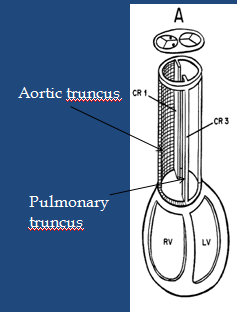 Need for communication- mixing blood: either ASD or VSD or PDA.
 Allows oxygenation in pulmonary circuit -then entry into systemic circulation- to support life. 
MC lesion-VSD (50% cases).
Rare- pulmonary outflow tract obstruction, coarctation of the aorta (≈5%).
Atrioventricular concordance present. 
If no significant additional cardiac lesions -TGA with intact ventricular septum- simple TGA
Complex TGA- associated cardiac anomalies- VSD (upto 45%), LVOT obstruction (25%) and coarctation of the aorta (5%).
TGA- not familial- 2:1 male preponderance.
Newborn with TGA +IVS- symptomatic from birth (day 1 cyanosis).
Severe cyanosis is an early, almost universal clinical finding- only sign in first hours after birth.
Screening for arterial oxygen saturation (SaO2) is indicated for early identification (asymptomatic)
Especially when pre- or post-ductal or both spo2 values are <95%
Prenatal detection: screening at obstetric anomaly scan.
Apical four chamber-lower rates of detection of TGA 
Inclusion of the outflow-tract views – significant improvement in prenatal detection of TGA [ by upto 50%]- recommended
Chest radiographs: normal; or oval or egg-on-side cardiac shape (due to the narrow mediastinum), mild cardiomegaly and increased pulmonary vascular markings.

ECG may be normal or right-axis deviation and right ventricular hypertrophy.
Echocardiography :modality of choice for definitive diagnosis.

To look for root of great arteries and coronary arteries (origin and course), location of the valve commissures, VSD, LVOT obstruction, coarctation and mitral valve anomalies.
Initial management: 
Optimize mixing – methods: 
- IV infusion of PGE1- ductal patency until postnatal echo is complete and all sites of intercirculatory mixing have been identified.
Dosing regimens: reopen ductus- high dose- 0.1 mg/kg/min
To maintain patency: 0.0125 to 0.05 mg/kg/min.
Wean off after 2–4 hours if oxygen (O2) saturations and tissue perfusion are good.
If restrictive interatrial communication-ductal shunting will be inadequate- PGE1 may not suffice - emergency atrial septostomy. 

Patients with deep hypoxaemia and acidosis: PGE1 infusion at 0.1 mg/kg/min while preparing for the atrial septostomy.
Arterial switch operation
ASO for TGA IVS -introduced in the early 1980s. 
Neonatal left ventricle suited for systemic work  (withstood systemic pressure in throughout foetal life ). 

The neonatal ASO -preferred approach- surgical mortality rate of 2–5% .
At birth, the LV muscle mass and RV mass are equal. Later due to rapid postnatal decrease in PVR- LV becomes ‘deconditioned’- loss of muscle mass- unable to withstand systemic workload.

Optimal timing: first few days to 3 weeks of life.
DORV
Impaired morphogenesis of either the outflow portion (conotruncus) or the conoventricular flange
Abnormal connection between the muscular ventricular septum and the conus septum
And hence sub aortic flow path from right ventricle
Originally both vessels arise from RV and if no conoventricular  shifting occurs then DORV
Arterial system defects
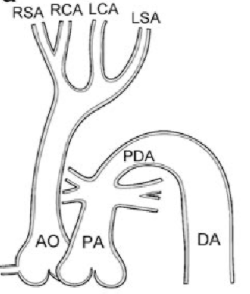 Interrupted arch of Aorta (IAA): Complete obliteration of 4th arch 

Coarctation of Aorta: Partial obliteration of 4th arch
Interrupted Aortic Arch
IAA- a complete discontinuity or a nonpatent fibrous strand in the transverse arch or aortic isthmus. 

The types of IAA were described by Celoria and Patten- based on the site of aortic arch interruption. 

- Type A: interruption is distal to the left SCA.
- Type B: interruption is between the left CCA and left SCA- MC.
- Type C: interruption is between the innominate and left CCA- rarest.
Associated lesions: VSDs, TA, LVOTO, valvular aortic stenosis, transposition of great arteries, double outlet right ventricle (DORV) and aorto-pulmonary window (APW).

Type B IAA often associated with DiGeorge syndrome.

Complete DiGeorge syndrome: IAA with dysmorphic facial features; hypocalcaemia and low (<400 cells/mm) CD4+ T-lymphocyte count.

Partial DiGeorge syndrome: dysmorphic facial features with hypocalcaemia and IAA in the absence of any deficit of the CD4+ T-lymphocyte subpopulation
IAA- ductus dependent congenital heart disease
Without corrective surgery- high mortality in the neonatal period. 
Feasible to repair IAA-VSD within the first month after birth.
Coarctation of aorta
Tight stenosis distal to the left subclavian artery.

It accounts for approximately 5–7% of all congenital heart diseases. 

Mechanisms: three hypotheses:-
a)  tissue from ductus arteriosus enters into the aortic wall where it connects to descending aorta. Ductus constricts in postnatal period - tissue in the isthmus constricts.

B) Abnormal preductal flow or abnormal angle between the ductus and aorta leads to increased right-to-left ductal flow , decreased flow across the arch and isthmus.

C) Abnormal involution of small segment of left dorsal aorta- migrates cranially with left subclavian artery.
Significance:
 
Prone to neurovascular complications- intracranial hemorrhage of aneurysm (12%), intracranial subarachnoid hemorrhage (7%) 

Recurrent coarctation, aneurysm, persistent essential hypertension- common after surgical repair.
Pseudocoarctation
Rare anomaly: kinking or buckling of the descending aorta at the level of the ductus arteriosus.
Mechanism- failure of compression and fusion of the third through 10th segments of the dorsal aortic roots and left fourth arch segment.

Significance : may produce conditions for development of aneurysm, with risk of rupture.
Careful follow-up and surgical treatment is recommended.
ARCH ABNORMALITIES
Normal left aortic arch
The normal left aortic arch- formed by involution of the distal right fourth arch (between the right subclavian artery and descending aorta) 

Regression of the right ductus arteriosus and right dorsal aorta distal to the origin of the seventh intersegmental artery (precursor to the distal subclavian artery). 

The remainder proximal part of the right fourth arch forms the proximal part of the right subclavian artery

The left fourth arch forms the definitive aortic arch. 

The distal right subclavian artery is formed from a part of the right dorsal aorta and the right seventh intersegmental artery
bovine arch anomaly
Common arch variant seen in 10–20% people
Term is misnomer- it refers to the shared, or direct origin of the left common carotid and innominate artery.

Significance: 
Association with thoracic aortic aneurysms in elder populations 
Increased rate of neurological complications in carotid stenting procedures.
Left aortic arch with aberrant right subclavian artery
Prevalence of 0.5%–2%. 

Right subclavian artery arises from the aortic arch distal to the left subclavian artery.

Artery has oblique course (behind esophagus) from caudal left to cranial right.

Mechanism: Involution of the right fourth aortic arch between the right common carotid and right subclavian artery (normally it occurs distal to the right subclavian artery).

Fusion of the right CCA and right SA into brachiocephalic artery fails tooccur.
Left aortic arch now gives rise to four arteries: right CCA, left CCA, left SA, and  right SA .

MC course : retroesophageal; others-between the trachea and esophagus or anterior to trachea.

Usually asymptomatic but occasionally- dysphagia, cough, stridor, and thoracic pain from esophageal compression 

Significance: Unforeseen issues in transradial cerebral procedures. Approach to ascending aorta by the right trans radial route challenging.
Left circumflex aorta
Extremely rare variant- left aortic arch ascends to the left of trachea, crosses posteriorly and continues as right-sided descending aorta. 

Aortic arch itself goes behind the esophagus, right ductus arteriosus connects the right pulmonary artery to descending aorta and forms a vascular ring. 

A vascular ring is formed when vessels or their atretic portions entirely encircle the trachea and esophagus- potential airway and esophageal compression.

Mechanism: Regression of the right fourth arch b‐tween the right CCA and right SA with persistence of the right-sided sixth arch component forming the ductus arteriosus.

There is persistence of the proximal left fourth arch forming the definitive aortic arch.
Right aortic arch
Rare anatomical anomaly-  0.1% of population.

Three types according to the branching pattern of the arch vessels: 
- a) RAA with an aberrant left subclavian artery
-b) RAA with mirror image branching
-c) RAA with isolation of the left subclavian artery.

Mechanism: Persistence of the right fourth -thoracic aorta with regression of the left dorsal aorta. 

It can be pre-tracheal (no symptoms) or retro-esophageal (vascular ring malformation).
Cervical aortic arch
Unusually high position of the aortic arch in the lower mid-neck region- more common on the right.

Mechanism: persistence of the third aortic arch or failure of the fourth aortic arch to descend. 

Often associated with micro-deletions: locus 22q11.2- regression or underdevelopment of the fourth aortic arch.

Associated with unusual origins of the ICA and ECA with descending aorta located contra-lateral to the arch.

Significance: most cases-asymptomatic.
      uncommon-pulsating mass above the clavicle or compressive symptoms: respiratory difficulty, dysphagia, chest or back pain, aortic aneurysms.
Double aortic arch
MC clinically recognized form of complete vascular ring

 Trachea and esophagus are completely encircled by the two arches.

Mechanism: persistence of both the right and left aortic arches.

Each arch gives rise to separate ipsilateral carotid and subclavian-symmetric appearance of the branch vessels.

Both arches are patent- one is typically larger- right arch often dominant- 70% of cases.

MC presentation: large right arch, left-sided descending thoracic aorta, and left sided ligamentum arteriosum.
Double aortic arch
Double Aortic arch: Right dorsal aorta persists between the origin of 7th intersegmental artery and its junction with left dorsal aorta  
 No brachiocephalic artery 
Vascular ring
Other variants-vascular rings:
Right aortic arch with aberrant brachiocephalic artery
Right circumflex aorta
Right aortic arch with isolation of the left subclavian artery
Right aortic arch with mirror image branching
Right aortic arch with aberrant left subclavian artery
Summary highlights:
Cardiac looping: heart tube is remodeled to brings the RV and LV to align with the outflow vessels and with atria.
Cardiac neural crest cells: ventriculo-arterial  concordance- septation of the outflow tract to yield separate aortic and pulmonary channels. 
Aortic remodeling: initial symmetrical aortic arch becomes left-sided (right regresses)
Aortic arches
THANK YOU